То лірика  його душі іскристим променем сіяє…   Р. Дністрова
“Зимна пісенька”
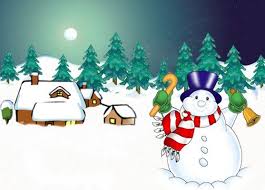 “Веснянка”
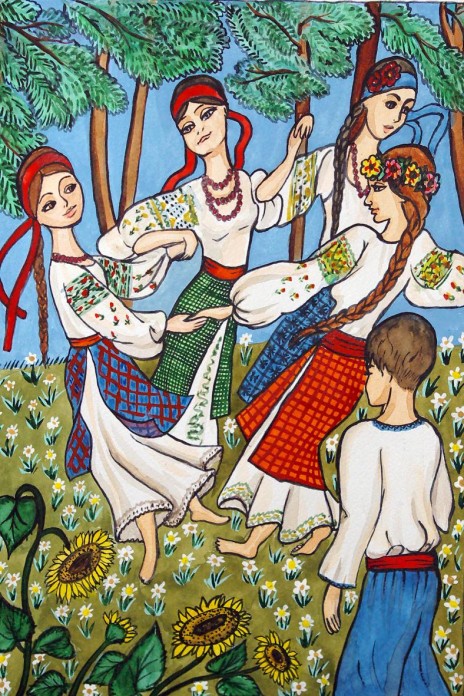